Year 9 Maths Summer Term 1
Fortnight beginning 20th April 2020
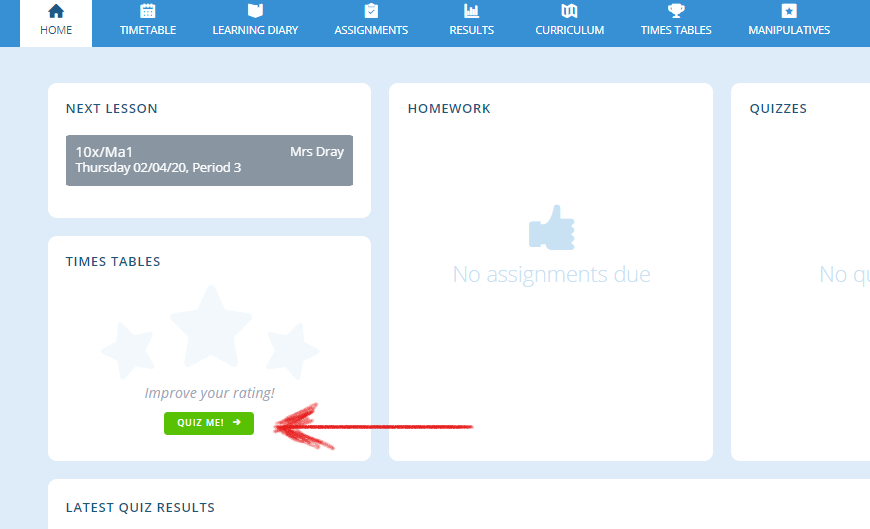 Lesson Overviews – how maths lessons will work for now
Log into www.completemaths.com and complete the multiplication tables.  Click on “Quiz Me”
Complete 20 multiplication questions.
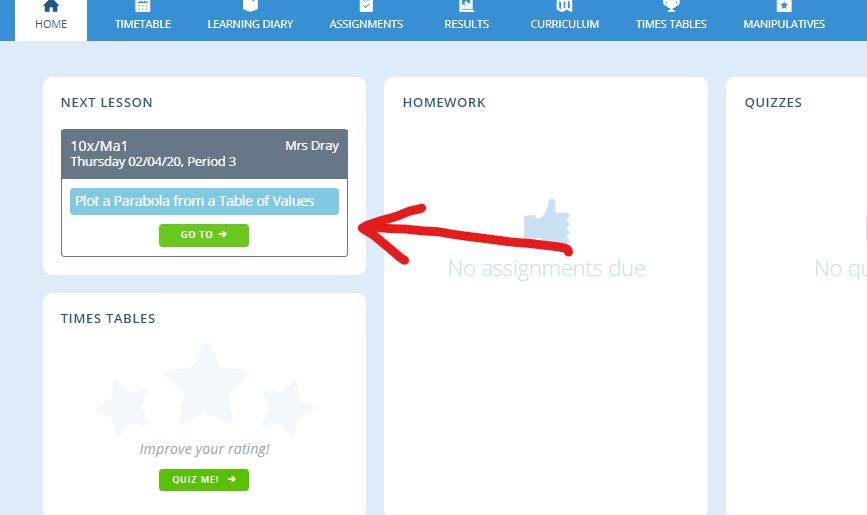 Lesson Overviews – how maths lessons will work for now
Click on the lesson shown




“Open” the task set and complete the work on paper.
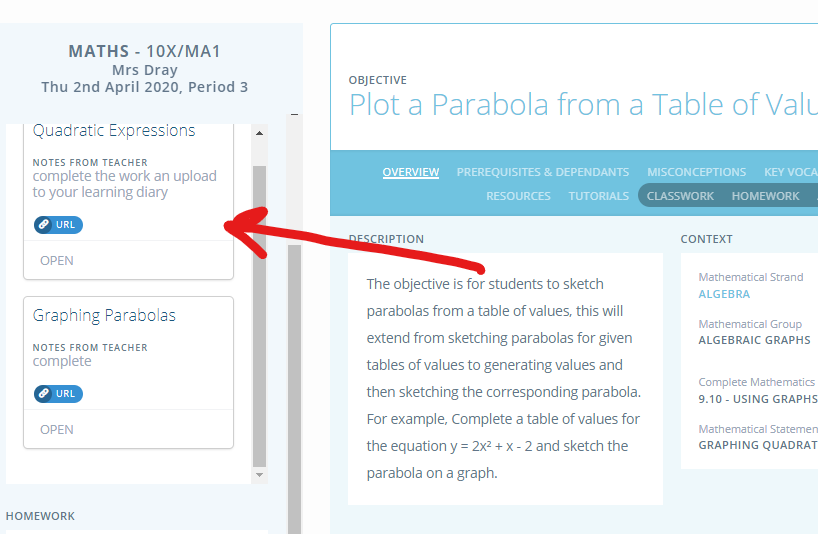 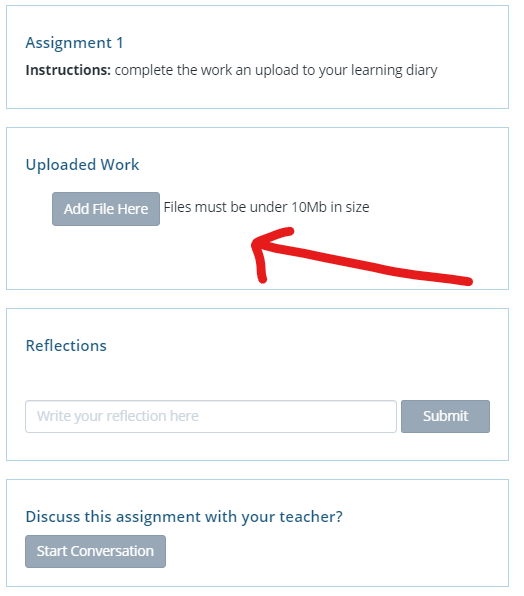 Lesson Overviews – how maths lessons will work for now
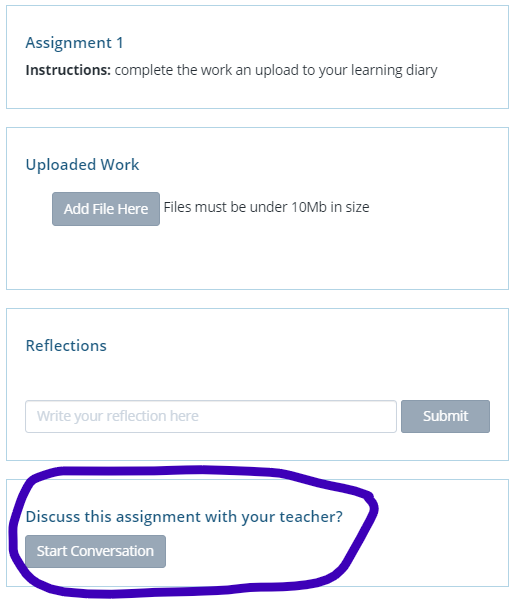 Once completed, upload the completed task to your learning diary.  Take a photo of the work and upload the file

You can also start a conversation with me if you have any problems.
Lesson 1 - What is a surd?
Watch the video on complete maths and make notes.  Make sure you write definitions of:

Square Root

Cube Root

Irrational Number

Surd
Learning Objective:  Understand the Key Vocabulary from the Knowledge Organiser Section 1
You should ensure that you have got the summary written down.

Task – Complete the “Introduction to Surds” task and upload your answers to you learning diary
Lesson 1 - What is a surd?
Learning Objective:  Understand the Key Vocabulary from the Knowledge Organiser Section 1
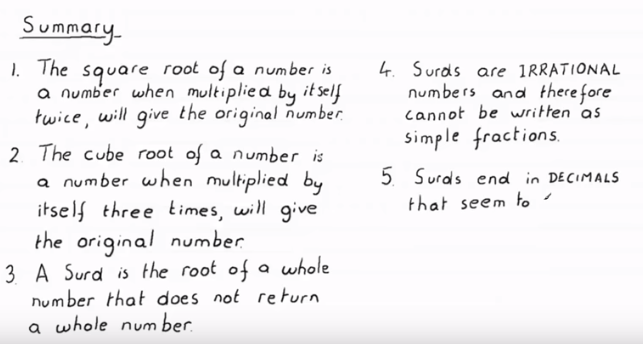 Lesson 2 – Simplifying Surds
Log into Complete Maths and complete your daily multiplication tables

Click to add text
Learning Objective for this lesson: To understand the rules for manipulating surds.  

Knowledge Organiser section 3
Write down the first 15 square numbers – you will need these later on
Click to add text
Lesson 2 – Simplifying Surds
Learning Objective for this lesson: To understand the rules for manipulating surds.  

Knowledge Organiser section 3
Write down the first 15 square numbers – you will need these later on

    1x1=1
    2x2=4
    3x3=9
    4x4=16
    5x5=25
    6x6=36
    7x7=49
    8x8=64
    9x9=81
10x10=100
11x11=121
12x12=144
13x13=169
14x14=196
15x15=225
Click to add text
Lesson 2 – Simplifying Surds
Learning Objective for this lesson: To understand the rules for manipulating surds.  

Knowledge Organiser section 3
Lesson 2 – Simplifying Surds
Learning Objective for this lesson: To understand the rules for manipulating surds.  

Knowledge Organiser section 3
Mat
Log into Complete Maths and complete your daily multiplication tables

Click to add text
Lesson 3 – Calculating with Surds
Learning Objective for this lesson: To understand and be able to use the rules for calculating with surds

Knowledge Organiser section 3
Mat
Watch the video loaded onto your lesson on complete maths and make notes.  Make sure you have included the steps for:

Addition/Subtraction

Multiplication/Division of surds

Click to add text
Lesson 3 – Calculating with Surds
Learning Objective for this lesson: To understand and be able to use the rules for calculating with surds

Knowledge Organiser section 3
Mat
Complete questions 1-5 on the attached worksheet.

Upload your completed work to your learning diary

Click to add text
Lesson 3 – Calculating with Surds
Learning Objective for this lesson: To understand and be able to use the rules for calculating with surds

Knowledge Organiser section 3
Mat
Click to add text
Log into Complete Maths and complete your daily multiplication tables

Click to add text
Lesson 4 – Calculating with Surds
Learning Objective for this lesson: To understand and be able to use the rules for calculating with surds

Knowledge Organiser section 3
Mat
Click to add text
Complete the quiz assigned to you on Complete Maths

Answer questions 6-8 on the attached worksheet.  Go back and review the video from last lesson if necessary

Upload your work from today's lesson onto your Learning Diary.

Remember – you and start a conversation with me on Complete Maths if you are having any problems
Lesson 4 – Calculating with Surds
Learning Objective for this lesson: To understand and be able to use the rules for calculating with surds

Knowledge Organiser section 3
Mat
Click to add text
Log into Complete Maths and complete your daily multiplication tables

Click to add text
Lesson 5 – Expanding brackets recap
Learning Objective for this lesson: To recall the method for expanding brackets in order to be able to apply this to surds

Knowledge Organiser section 3
Mat
Click to add text
Lesson 5 – Expanding brackets recap
There are 2 videos on Complete Maths for you to watch if you need reminding how to expand brackets. 

Your first task is: 
Either watch the videos and make notes on how to expand brackets or

Write detailed instructions from memory about expanding single and double brackets.

Upload to your learning diary
Learning Objective for this lesson: To recall the method for expanding brackets in order to be able to apply this to surds

Knowledge Organiser section 3
Mat
Click to add text
Lesson 5 – Expanding brackets recap
Your second task is to complete the worksheet attached to your classwork section on Complete Maths on expanding brackets and upload your completed work to your learning diary

Upload to your learning diary
Learning Objective for this lesson: To recall the method for expanding brackets in order to be able to apply this to surds

Knowledge Organiser section 3
Mat
Click to add text
Log into Complete Maths and complete your daily multiplication tables

Click to add text
Lesson 6 – Expanding brackets involving surds
Learning Objective for this lesson: To recall the method for expanding brackets in order to be able to apply this to surds

Knowledge Organiser section 3
Mat
Click to add text
Think back to last lesson and how you expanded algebraic brackets.  When brackets contain surds, the rules are exactly the same.

Watch the video and make some notes, then write down a few examples of your own with brackets that involve one or more surds and show how you would expand these.

Upload your work onto your learning diary
Click to add textr more
Lesson 6 – Expanding brackets involving surds
Learning Objective for this lesson: To recall the method for expanding brackets in order to be able to apply this to surds

Knowledge Organiser section 3
Mat
Click to add text
Log into Complete Maths and complete your daily multiplication tables

Click to add text
Lesson 7 – Expanding brackets involving surds
Learning Objective for this lesson: To recall the method for expanding brackets in order to be able to apply this to surds

Knowledge Organiser section 3
Mat
Click to add text
In your lesson on Complete Maths, there is a task for you to complete in the classwork section.  Complete the questions you are asked to do and upload your work to your learning diary.

Remember to start a conversation with me if you are struggling.  DO NOT get stressed if you are not sure what to do.  I know it's not a normal situation, but you can still ask for help and I will do what I can to set you straight.
Click to add text
Lesson 7 – Expanding brackets involving surds
Learning Objective for this lesson: To recall the method for expanding brackets in order to be able to apply this to surds

Knowledge Organiser section 3
Log into Complete Maths and complete your daily multiplication tables

Complete the weekly quiz on Complete maths.  

When you have finished it and seen the answers, for any questions you got incorrect, check back through the lessons and online videos to see if you can see where you went wrong.  Write out corrections for your wrong answers and upload them to your learning diary.  

If you are stuck, ask meClick to add text
Mat
Click to add text
Lesson 8 –Recap of last 2 weeks
Next week we will be starting something different